В  мире  слов .
Методический  материал  к  занятиям  по  русскому  языку
Тема «Многозначные  слова»
Выполнила
Учительница  МБОУ  СОШ  №15
Кравец  Людмила  Марьяновна
г.  Петропавловск – Камчатский
2012  год .
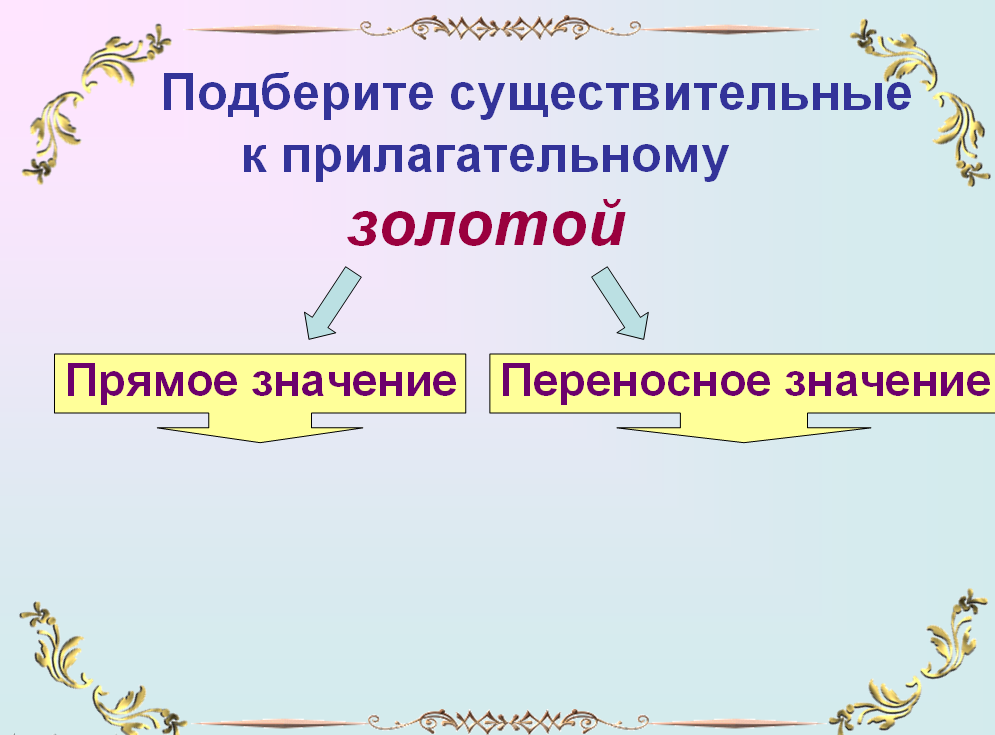 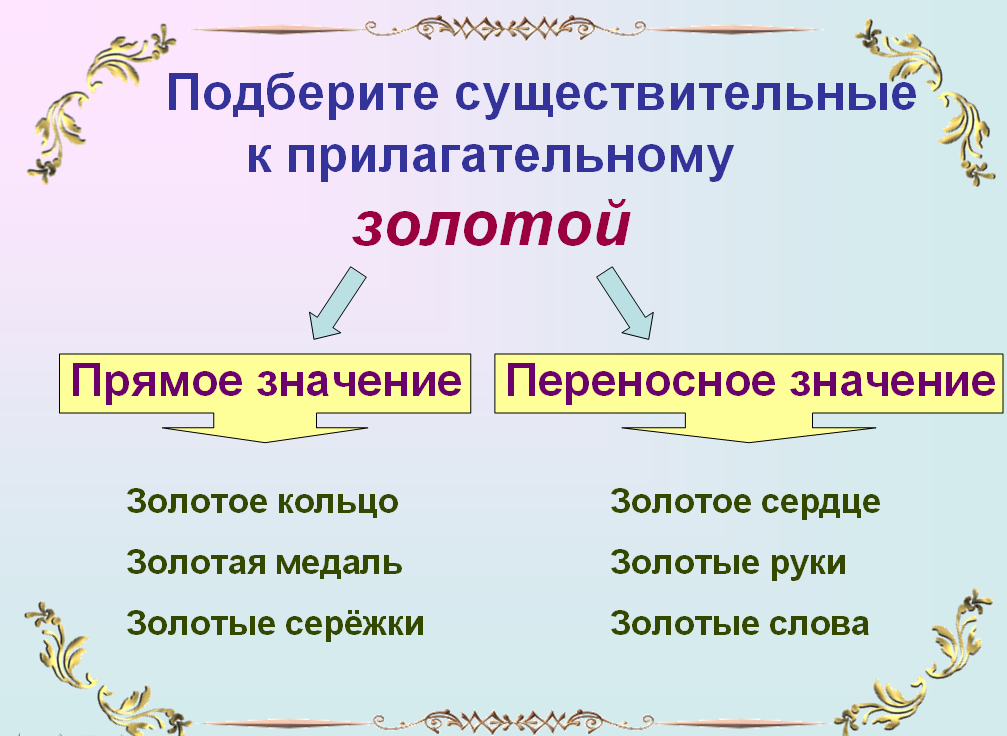 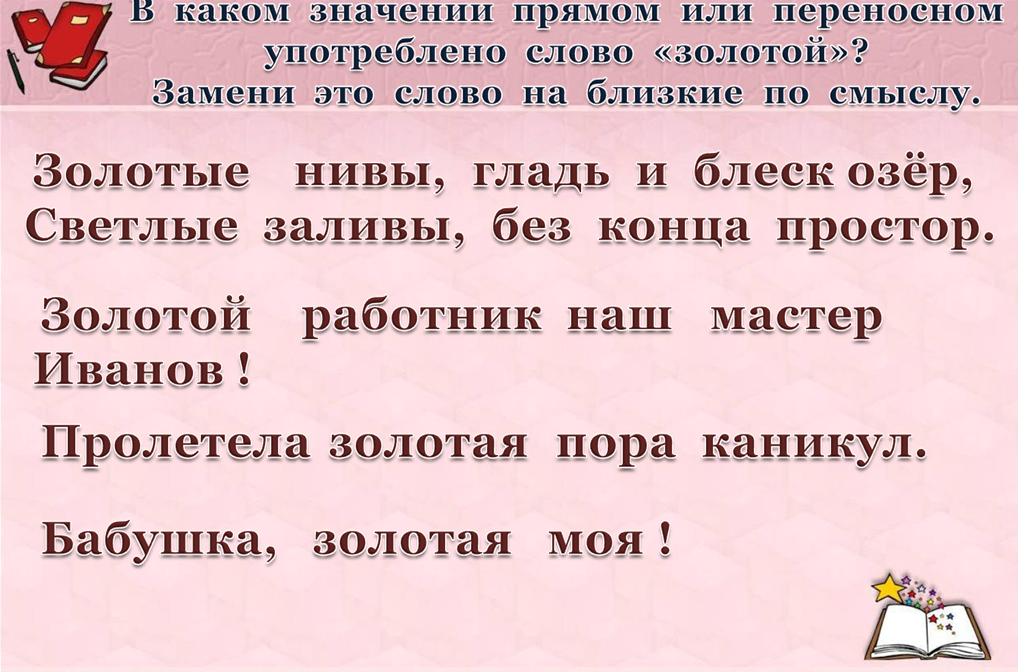 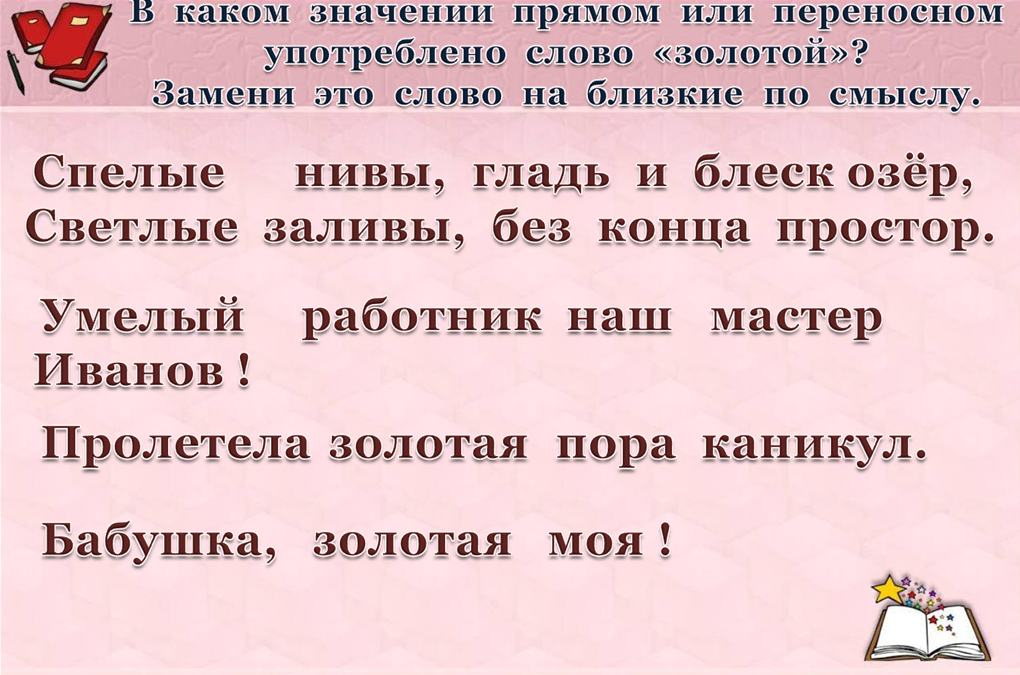 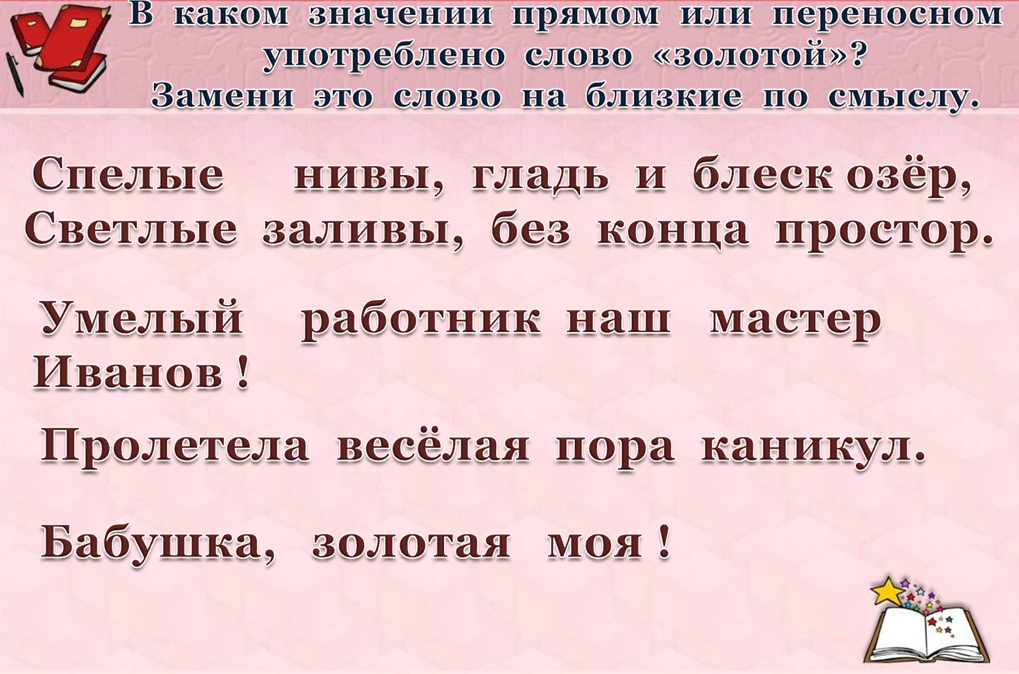 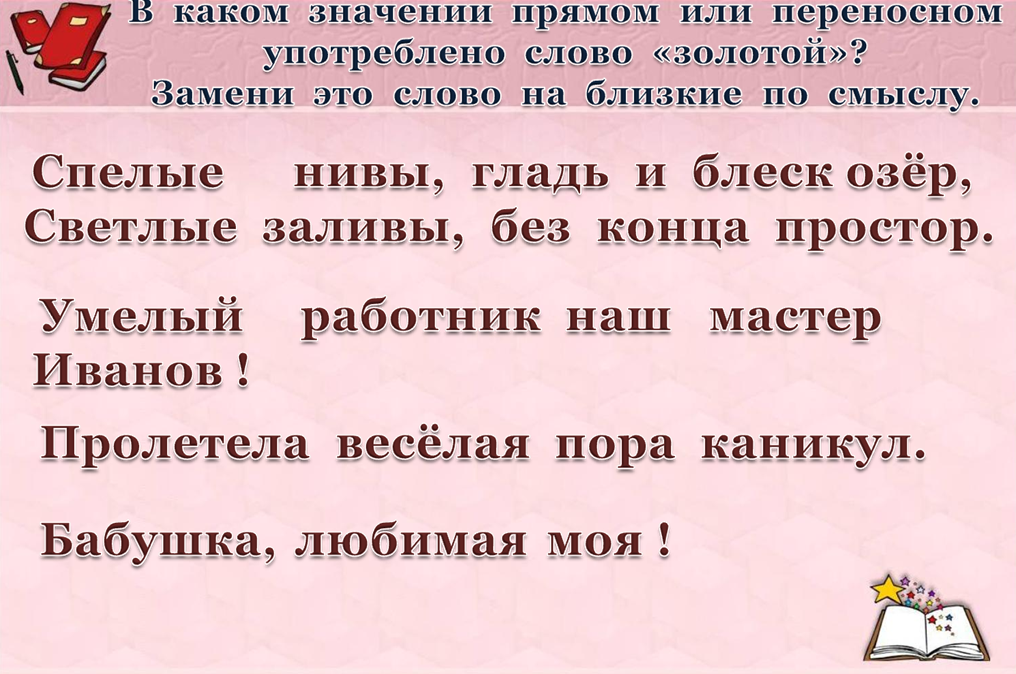